Педагогіка і психологія вищої школи
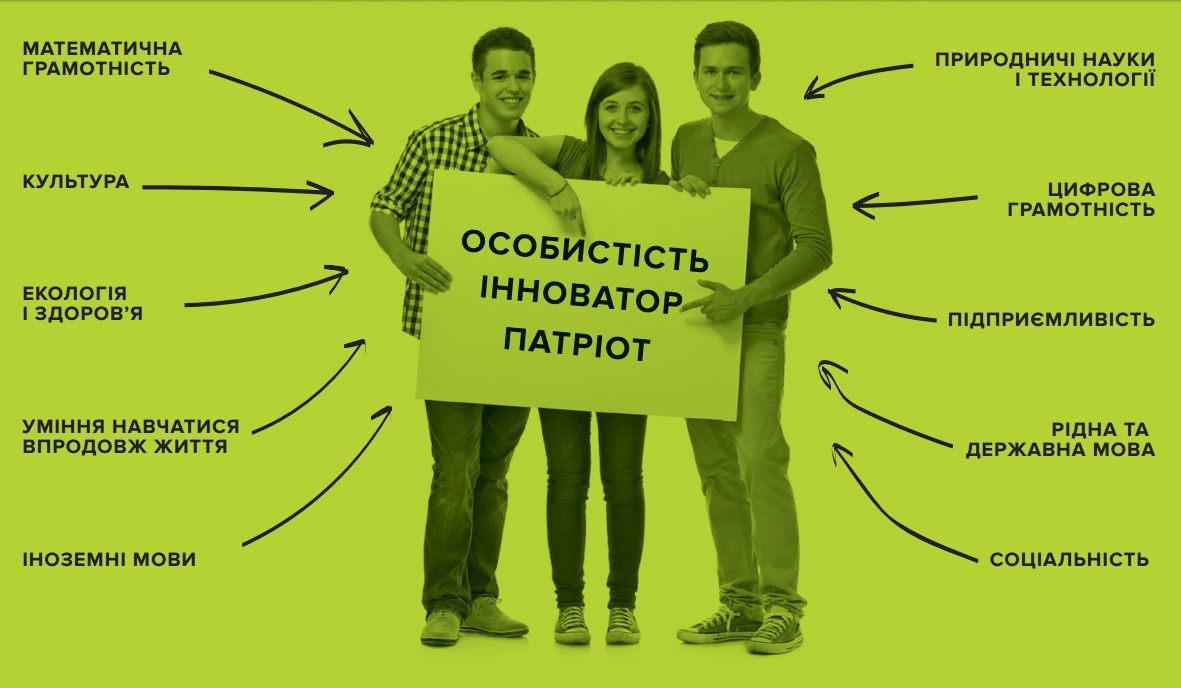 метою
Педагогічної складової курсу є формування професійної компетентності й особистості майбутнього фахівця у виші, зокрема його наставляння на готовність до педагогічної діяльності, а також розвиток педагогічної культури, спрямованої  на увиразнення інтелектуальних особливостей і творчого потенціалу  майбутнього фахівця.
Психологічної складової курсу є формування психологічної компетентності як компоненту психолого-педагогічної підготовки викладачів та розвиток  психологічної культури, спрямованої  на розвиток моральних, інтелектуальних особливостей, творчого потенціалу  викладача та студента.
Пропоную заняття за такою тематикою
Педагогіка та психологія вищої школи як галузь наукових
знань і навчальний предмет
Система вищої освіти в Україні
Процес навчання у вищій школі
Форми організації навчання у вищій школі
Самостійна робота студентів
Контроль і оцінювання знань студентів
Наукова організація праці студентів. Науково-дослідна робота
студентів
Психологічні особливості педагогічного спілкування викладача зі
студентами в умовах ВНЗ
Під час вивчення курсу будуть проведені круглі столи, дискусії, майстер-класи
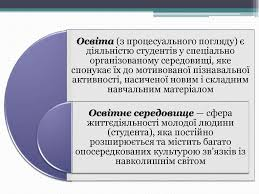 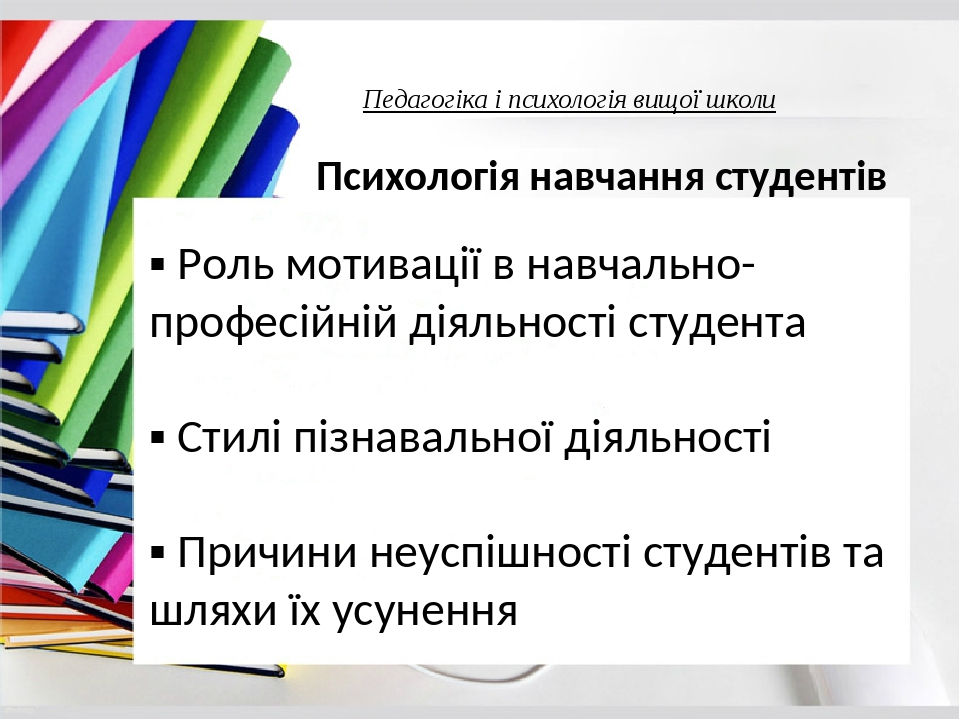 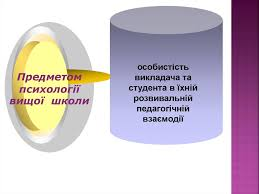 Можна навчатися без мотивації???Як мотивувати тих, хто навчається????
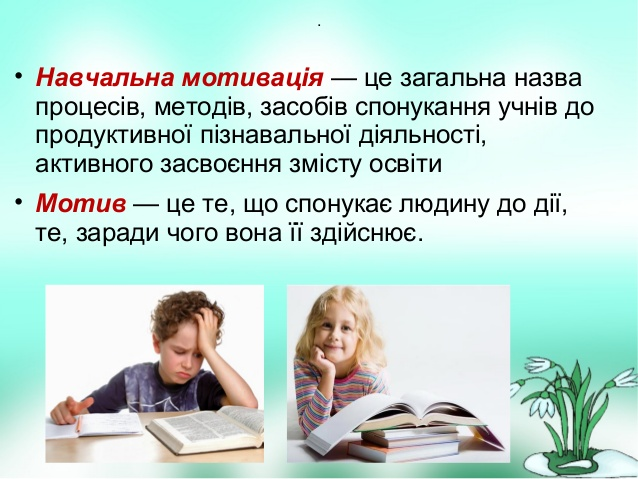 Чекаємо Вас на заняттях
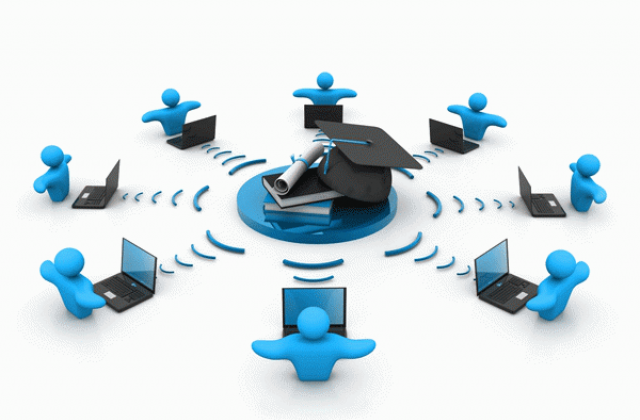